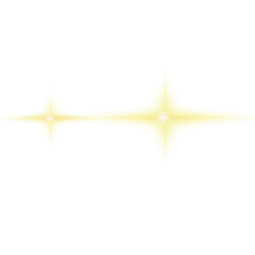 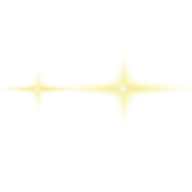 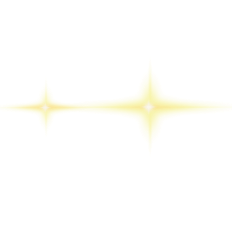 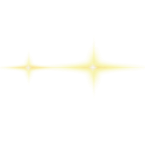 中
国
自动收发文件机器人
Please enter the name of the APP….
作品信息 App Information
参赛作品 entries：
参赛团队/个人照片
Photo
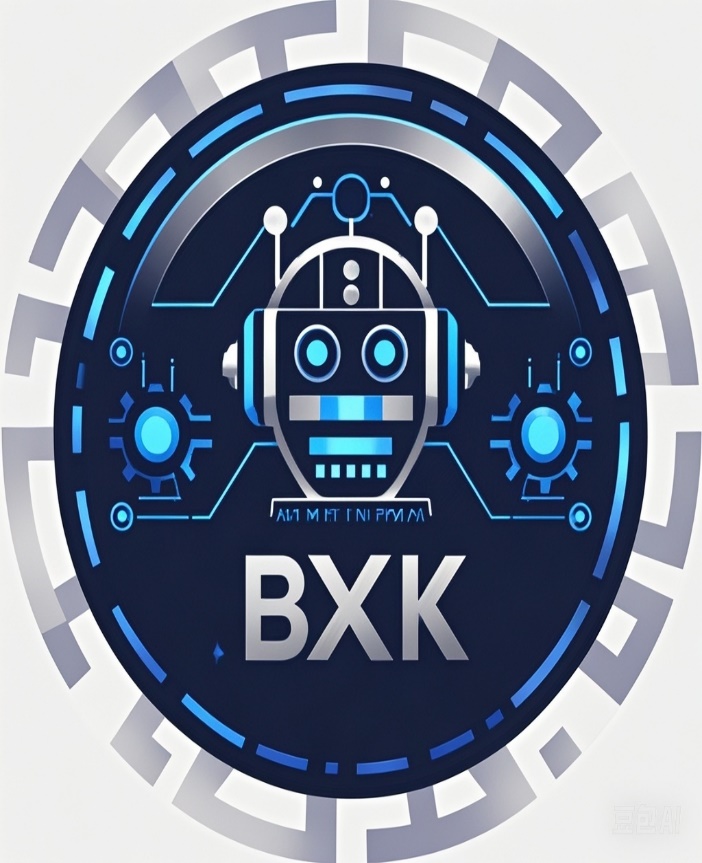 队伍名称 Team Name：独木成林
队伍成员 Team Member：伍洋
队伍口号 Team Slogan：科技赋能流程,代码编织梦想
所在单位和部门/专业 Enterprise :北京信息科技大学
作品应用场景 ：人力资源/财务/班级管理
作品应用项目：收集入职所需材料、收集报销发票、作业自动收发与统计
其它介绍：本作品是以学习委员日常工作为灵感设计的自动化机器人，经过微调可以应用于人力资源或财务工作中相似的收发文件流程，后续改进将会融入AI大模型，协助整理和分析收到的文件。
3
收发文件流程痛点
一、需求分析&背景介绍
Requirement analysis
重复性高
需要从邮箱中手动逐个下载邮件并整理打包发送
痛点
效率低
数据量大
涉及人数多、收到的邮件数量多
人工对照名单核对未交人员耗费时间
二、流程建设方案
Solution Introduction
收发文件流程（以作业自动收发与统计为例）
将附件下载到本地文件夹
将附件下载到本地文件夹
检查作业
是否交齐
检查作业
是否交齐
登录邮箱
登录邮箱
打包发送
打包发送
三、执行流程图
Execution Flow Chart
RPA项目实施前后的文件收发处理流程对比
全流程手工执行
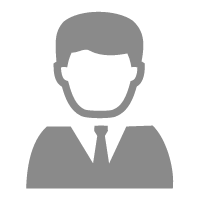 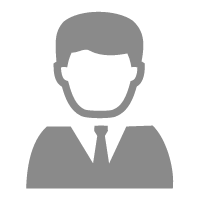 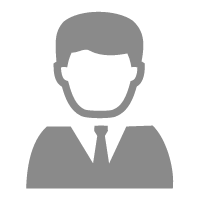 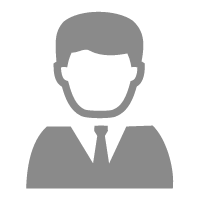 机器人部署前
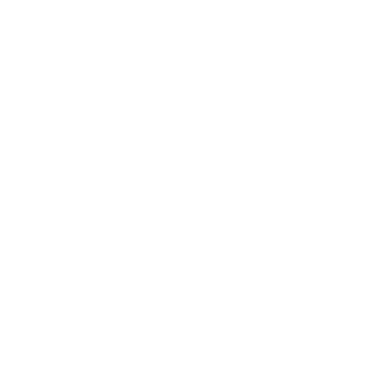 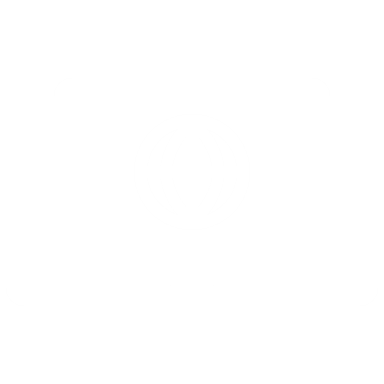 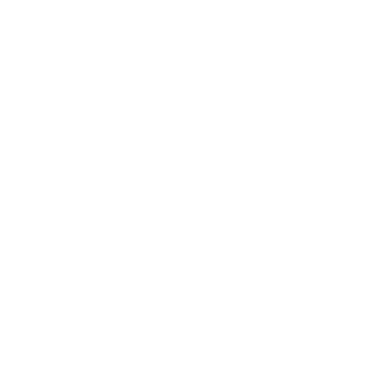 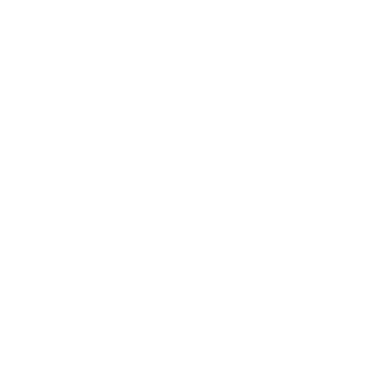 20min/次
核对名单
整理到文件夹中
逐个下载附件
登录指定邮箱
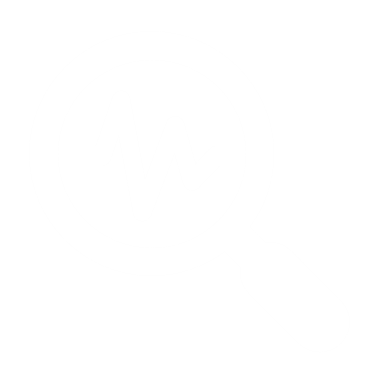 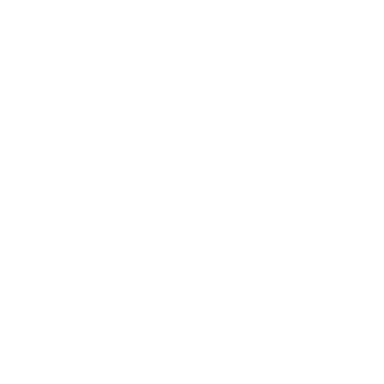 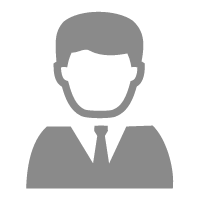 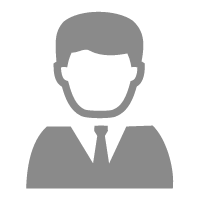 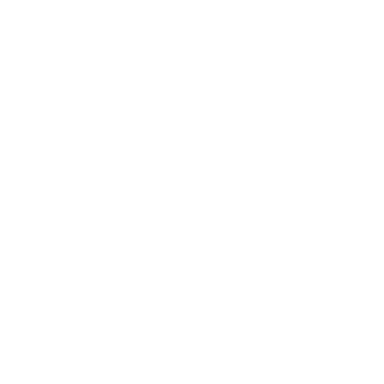 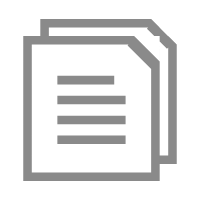 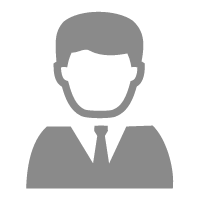 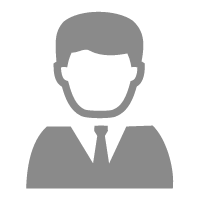 发送到指定邮箱
将附件及Excel表格打包
记入Excel表格
标出未交人员
机器人自动完成登录邮箱系统、收发文件等业务流程
机器人部署后
1min/次
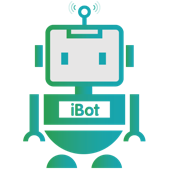 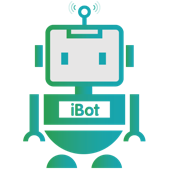 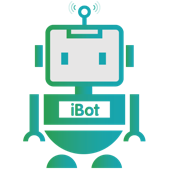 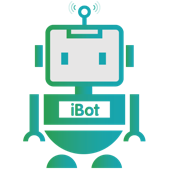 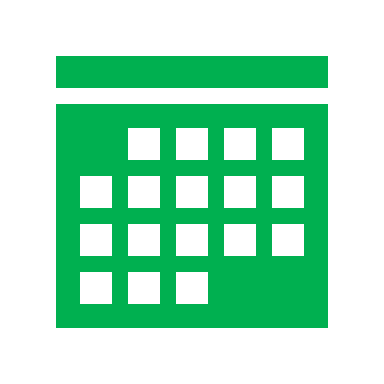 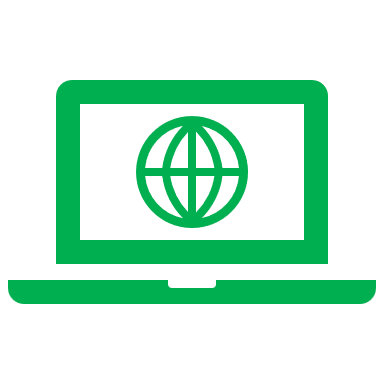 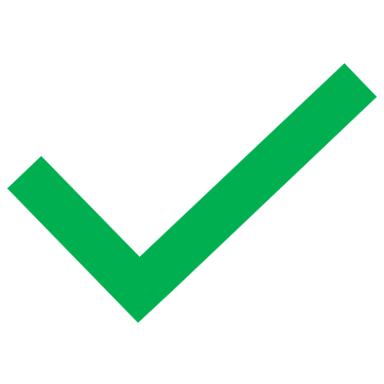 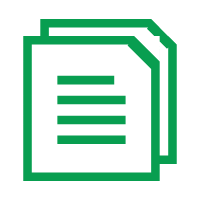 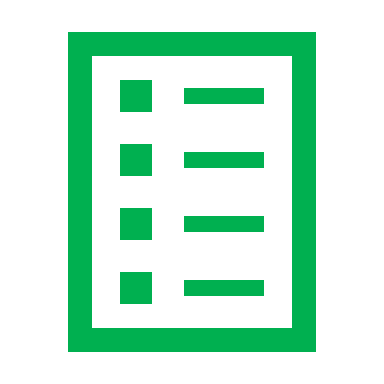 根据名单自动
核对未交人员
将附件及Excel打包发送到指定邮箱
根据条件批量
下载附件
登录指定邮箱
四、流程&机器人监控、管理说明
Process&Robot Orchestrator and Management
确保机器人正确连接邮箱
注意邮箱文件的时效，定期下载
每次使用时需要根据所需收取文件的主题更改下载条件
五、模式和技术创新性
Mode and Technological Innovation
模式创新
将收发文件处理流程分为三个流程块

实现对照名单生成未交名单核心流程

将接收文件与发送文件功能融合，提高效率
六、方案价值与收益（以作业自动收发与统计为例）
Solution Value and Revenue
方案价值：财务或人力资源工作中会出现大量收发文件的情形，例如收集入职所需材料、收集报销发票等，该方案稍加改动也能使用。
方案收益
人工处理与自动化处理模式对比，对比效果如下：

原人工模式：逐个下载附件大约耗时3分钟，容易出现重复下载或少下载的情况
                        与名单核对得到未交名单大约耗时15分钟，容易出现名单不全的情况
自动化处理模式：批量下载附件大约耗时30秒
                               自动与名单核对得到未交名单大约耗时1分30秒，缩短了耗时且提高了准确性